Інформаційна сесія для українських сімей
Ласкаво просимо!
Cliquez pour ajouter du texte
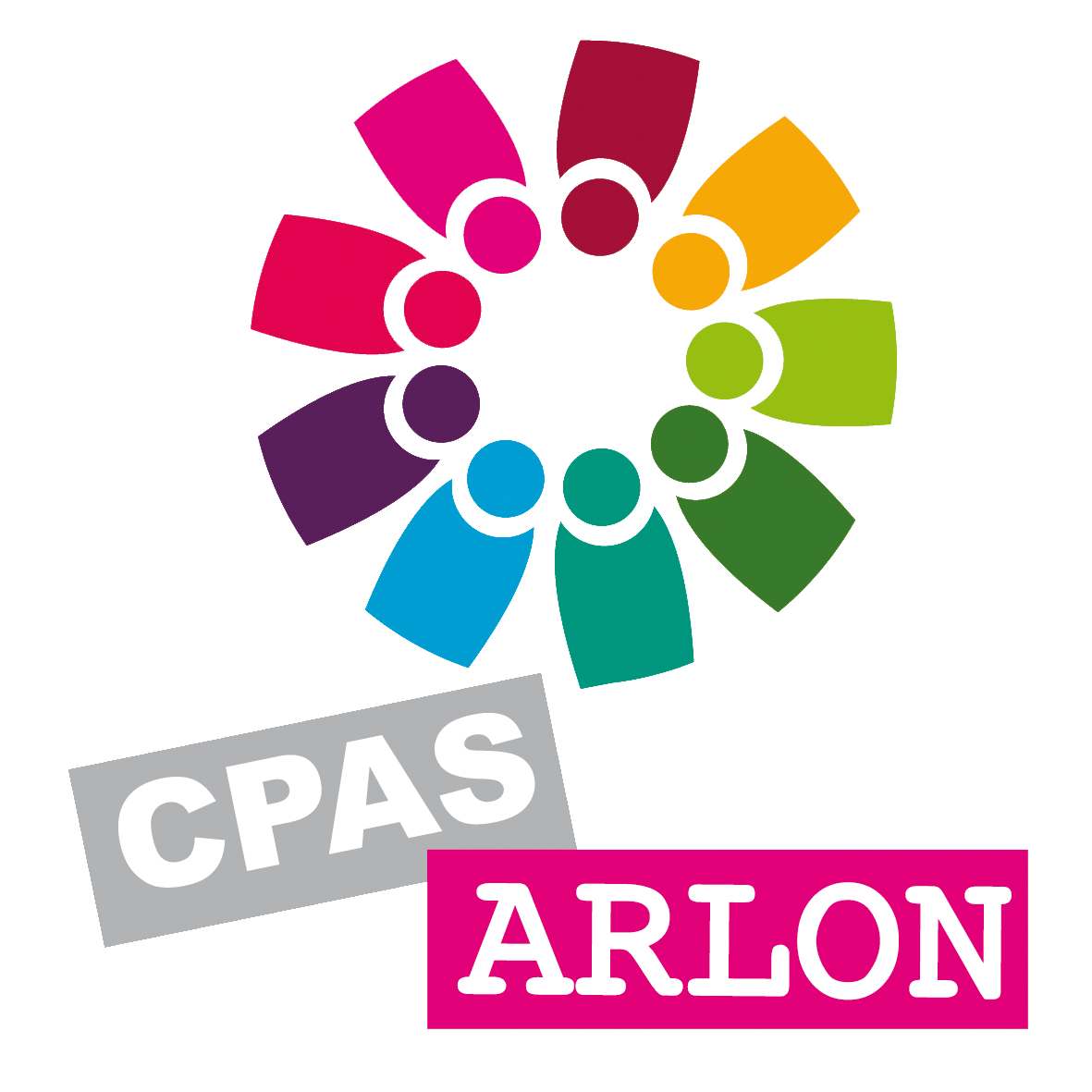 CRILUXinfo@crilux.be061212207
Адміністративна процедура
1. Подання заявки на тимчасовий захист 
Bruxelles (Hall 8 –Heysel)
2. Записатися на прийом у відділ для іноземців, зателефонувавши попередньо в мерію за тел. 063 24 56 73, щоб отримати додаток 15 (перед видачею картки А), не обов’язково для дітей до 12 років.
Для цього необхідно принести :

Фотографію;
Атестацію тимчасового захисту, видану в Брюсселі;
Паспорт (внутрішній достатньо)
Документи про сімейний стан (якщо можливо)
Присутність приймаючоі сім’ї бажана, але не обов’язкова

Витрати на ці документи будуть відшкодовані соціальною службою
Місце проживання
-2 сім’ї буде зареєстровано окремо, не буде ніякого впливу на фінансову ситуацію сімей.
-Угода про оренду житла при нестабільній ситуаціі
Документ знаходиться la page Ukraine du site de l’union des villes et de communes
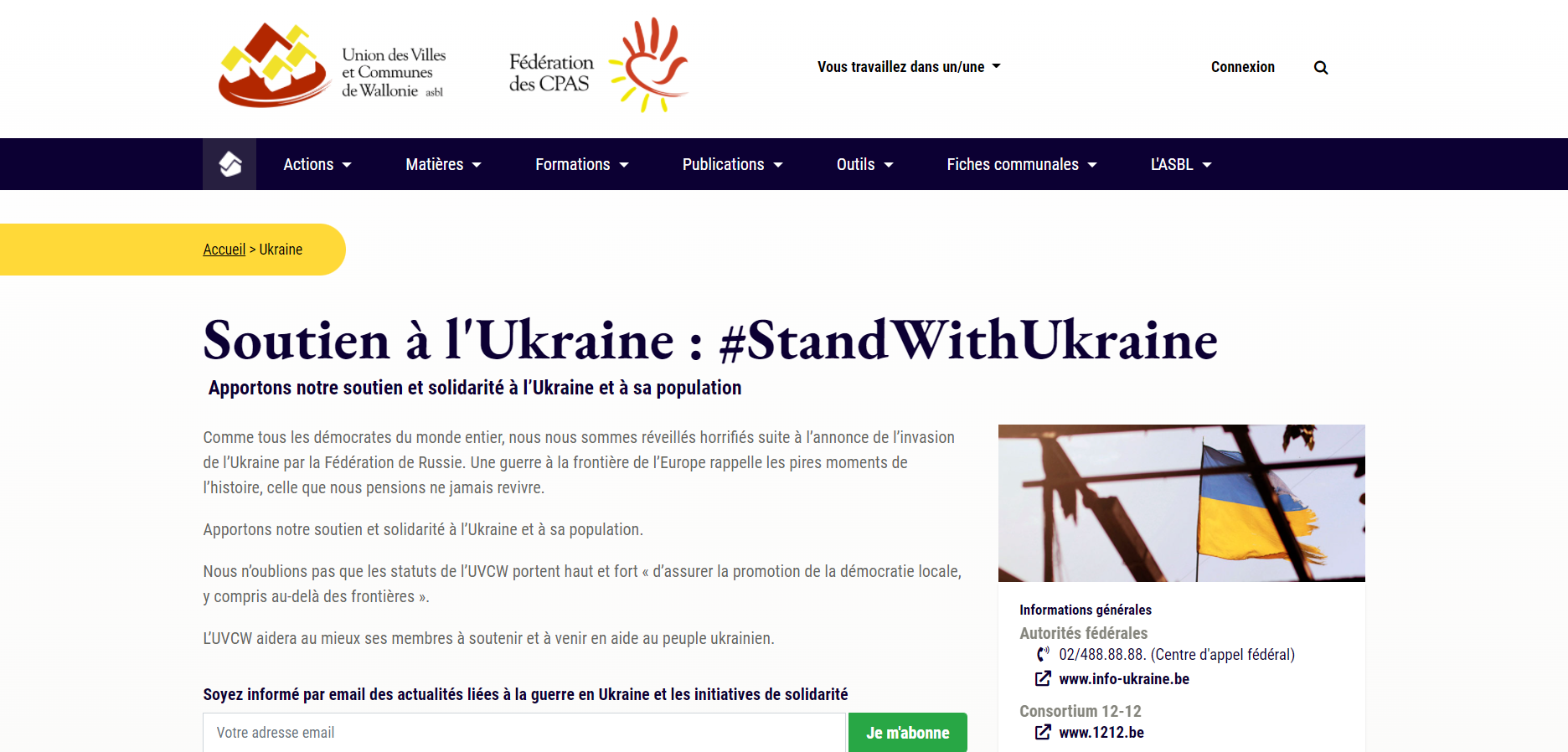 3. Відкрити рахунок в банку
Банківські послуги доступні для українців (site Febelfin)

4. Медичне страхування
Ви отримаєте список страхових компаній, до яких ви можете записатися.
Щоб стати на облік, ви можете прийти з приймаючою сім’єю або волонтером-перекладачем.
В деякі страхові компанії ви можете записатися дистанційно.
5.CPAS – соціальна служба
- Заповнити соціальну анкету- Записатися на прийом до соціальної асистентки CPAS (cpas@arlon.be)- Робочі години: понеділок, середа, п’ятниця з 9 год. до 12 год.- При кожній зустрічі буде присутній перекладач- Розмір соціальноі допомоги для сім’ї з дитиною відповідає 1478€ в місяць- Ви маєте брати участь у витратах сім’ї, в якої ви проживаєте, не більше 20% від вашого заробітку.
Освіта для дітей
-Освіта обов’язкова для дітей з 5 років:

або в звичайних класах;
- або в спеціальних класах DASPA.

Детальнішу інформацію ви можете знайти на сайті : site de la fédération Wallonie-Bruxelles
Пізніше…
Курси французької мови для дорослих: будуть створені додаткові класи від соціальноі служби після Пасхальних канікул.

Робота

-Стаття 60 і 61
-FOREM – центр зайнятості

Допомога на дітей
Червоний хрест
Червоний хрест в Арлоні : EPICOEUR (продуктовий соціальний магазин) і VESTIBOUTIQUE (одяг)

SISU (Психологічно-соціальна служба) + відновлення і підтримка сімейних зв’язків
Дякуємо всім сім’ям